Matematika
2-sinf
Mavzu: Ko‘paytirish va bo‘lish natijalarini tekshirish.
Mustaqil topshiriq. 5-topshiriq. (110-bet) 
Shakllar chizamiz va tomonlari uzunliklarini topamiz.
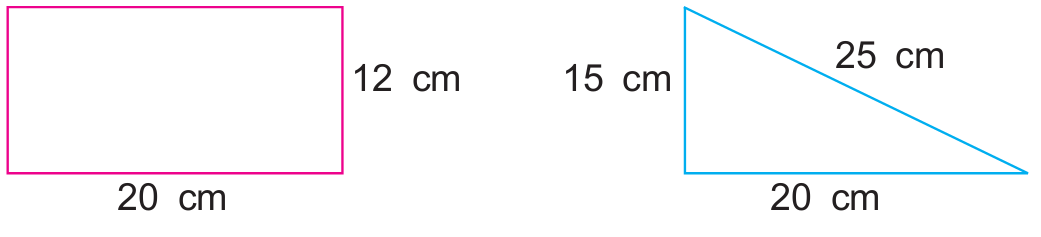 25 cm
15 cm
12 cm
20 cm
20  cm
To`g`ri to’rtburchak tomonlari uzunligi:
Uchburchak  tomonlari uzunligi:
(20 cm+12 cm)x2=64 cm
15 cm+20 cm+25 cm=60 cm
1-topshiriq. Bo‘lishni ko‘paytirish bilan tekshiramiz.
3
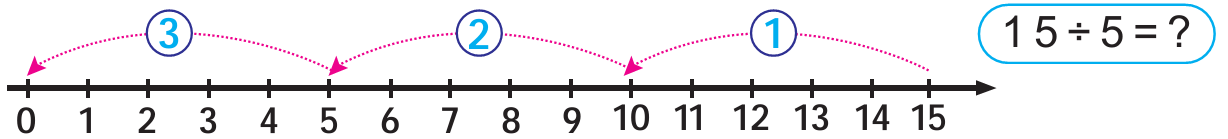 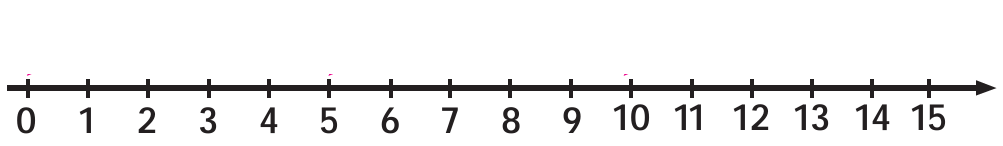 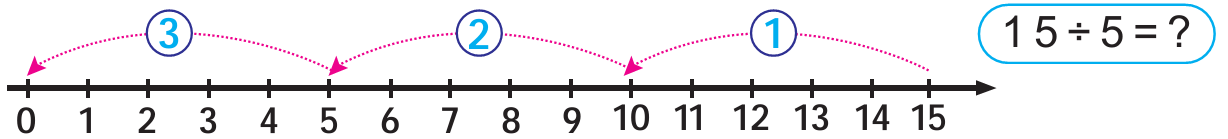 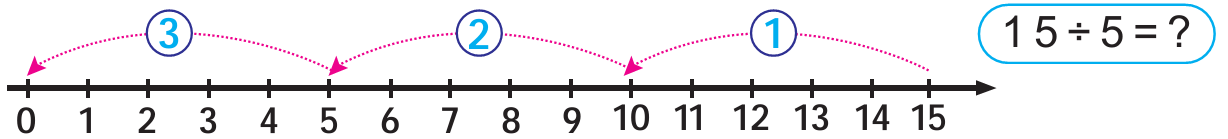 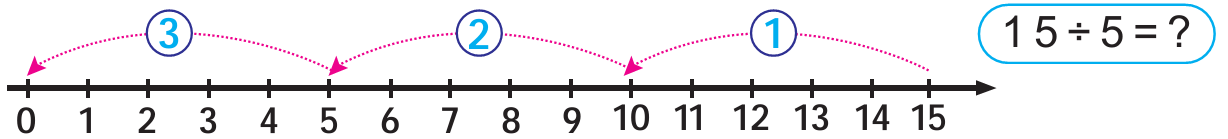 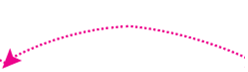 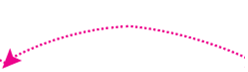 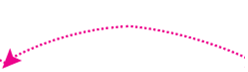 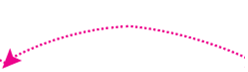 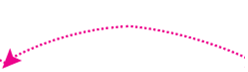 3x5=15
2-topshiriq. Hisoblaymiz  va  har  bir  
natijani  tushuntiramiz.
Yechish:
56:8=7kg
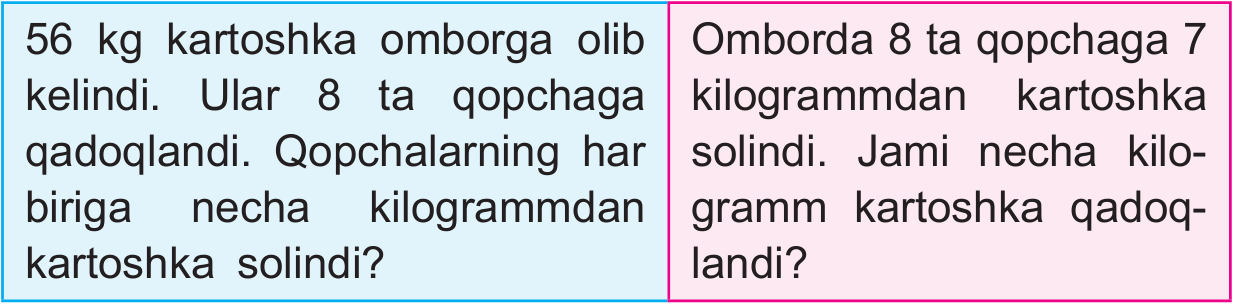 Olib kelindi  - 56 kg
Qadoqlandi  - 8 ta
Solindi 	   -  ? kgdan.
Javob:Har bir qopchaga 7 kg dan solingan.
Qopchalar	 - 8 ta  
Solindi  - 7 kg dan
Jami 	 - ? kg.
Yechish: 7x8=56kg
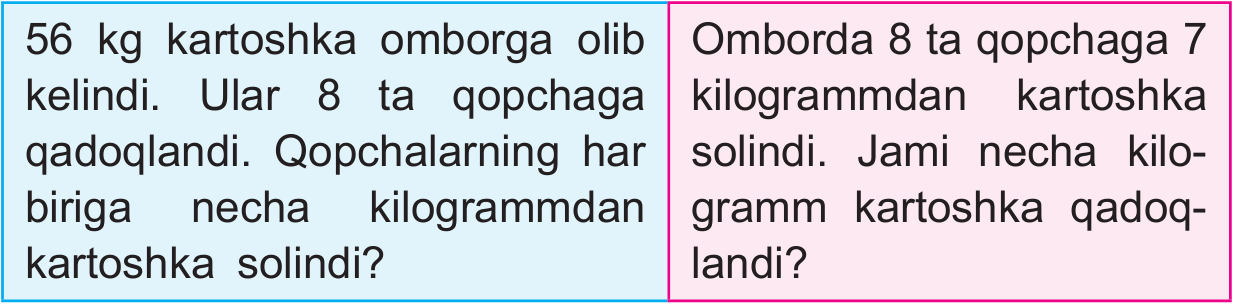 Javob: Qadoqlandi jami 56 kg .
3-topshiriq. Qutilarni  qanday  guruhlarga  
ajratish  mumkin?
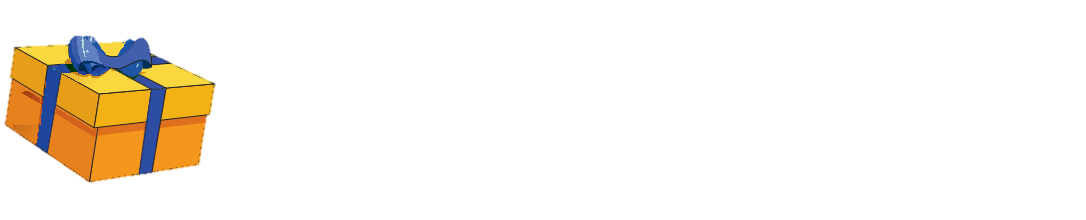 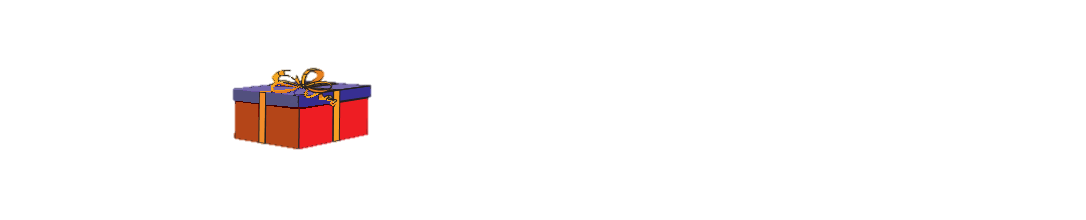 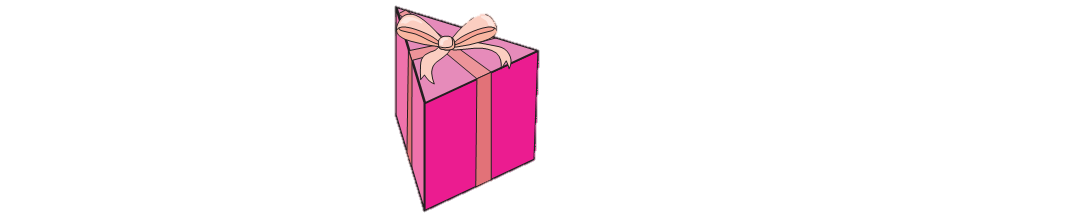 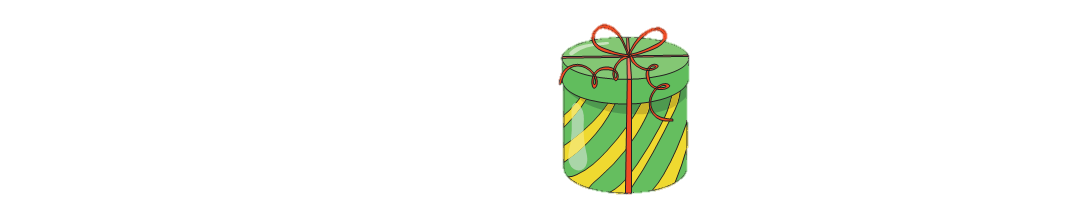 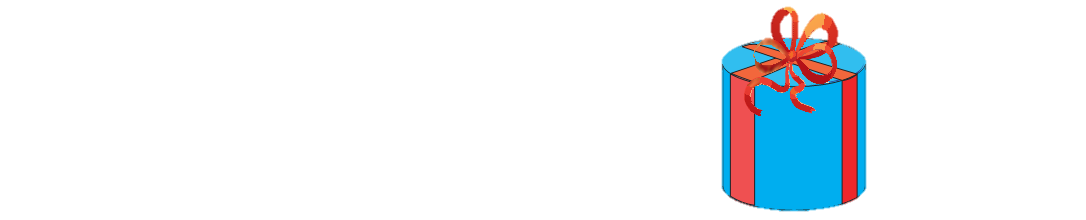 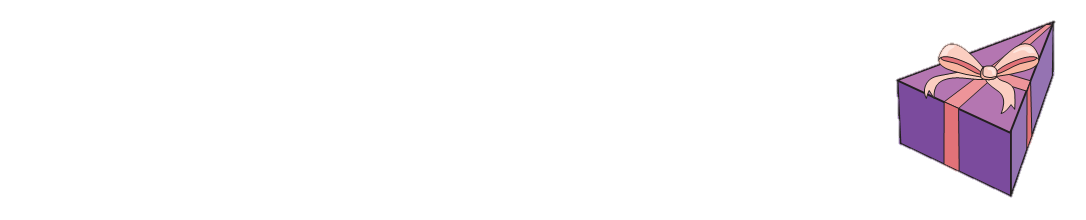 Javob: Qutilarni shakliga ko`ra 3 guruhga ajratish mumkin.
4-topshiriq. Namuna asosida hisoblaymiz.
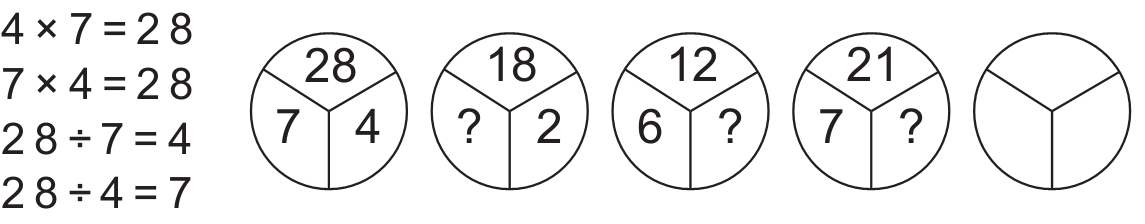 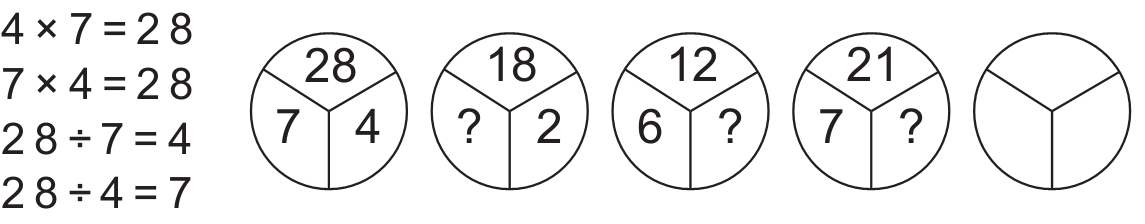 20
3
2
9
4
5
Mustaqil topshiriq.(111-bet) 
Hisoblaymiz.
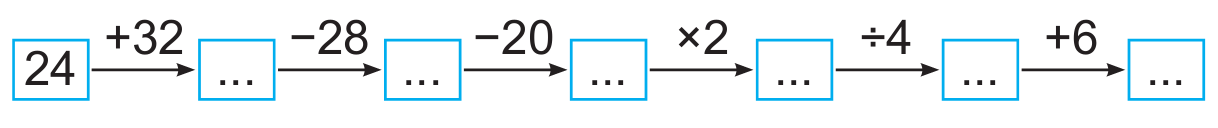 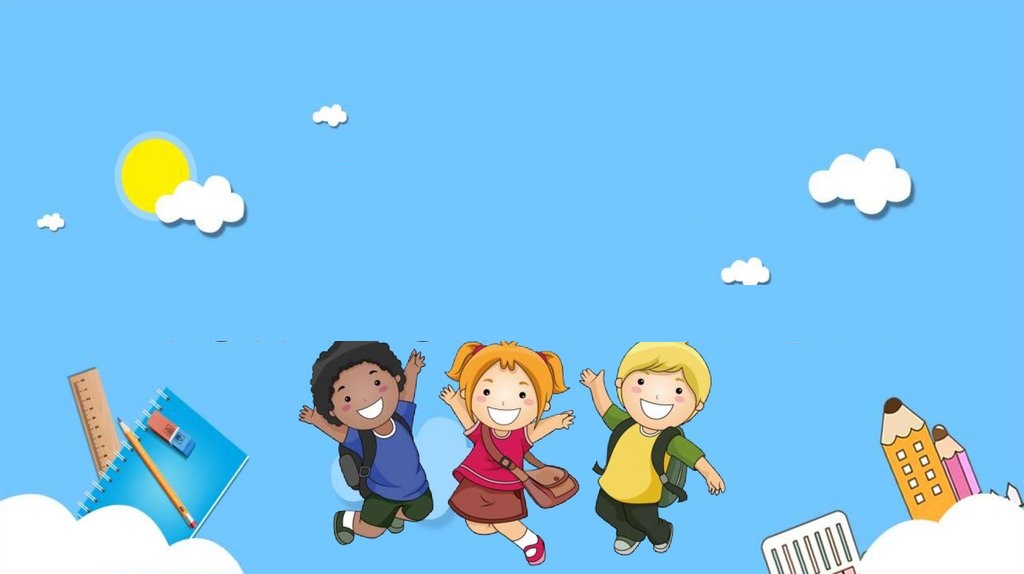 E’tiboringiz uchun 
rahmat!
Matemat
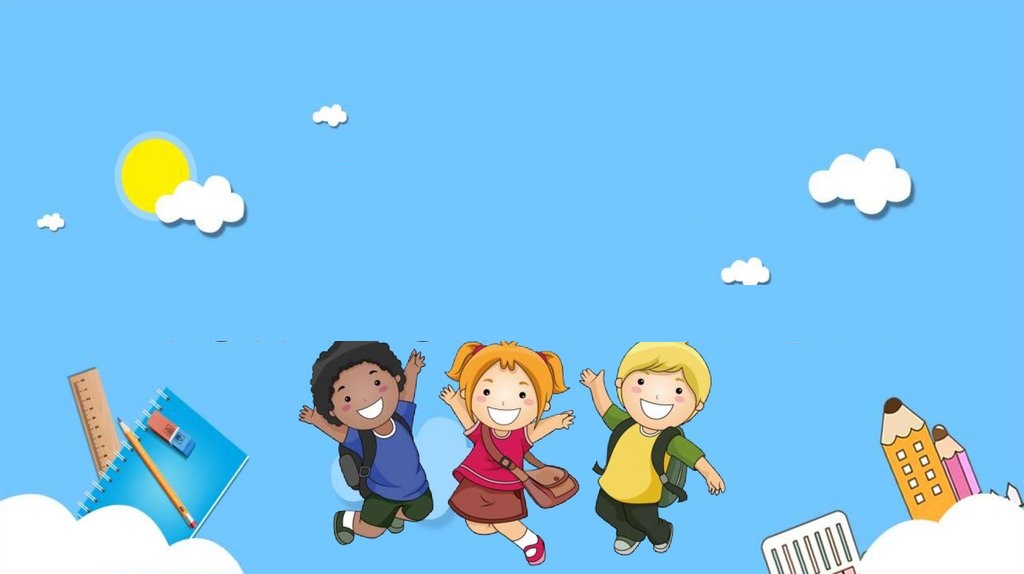